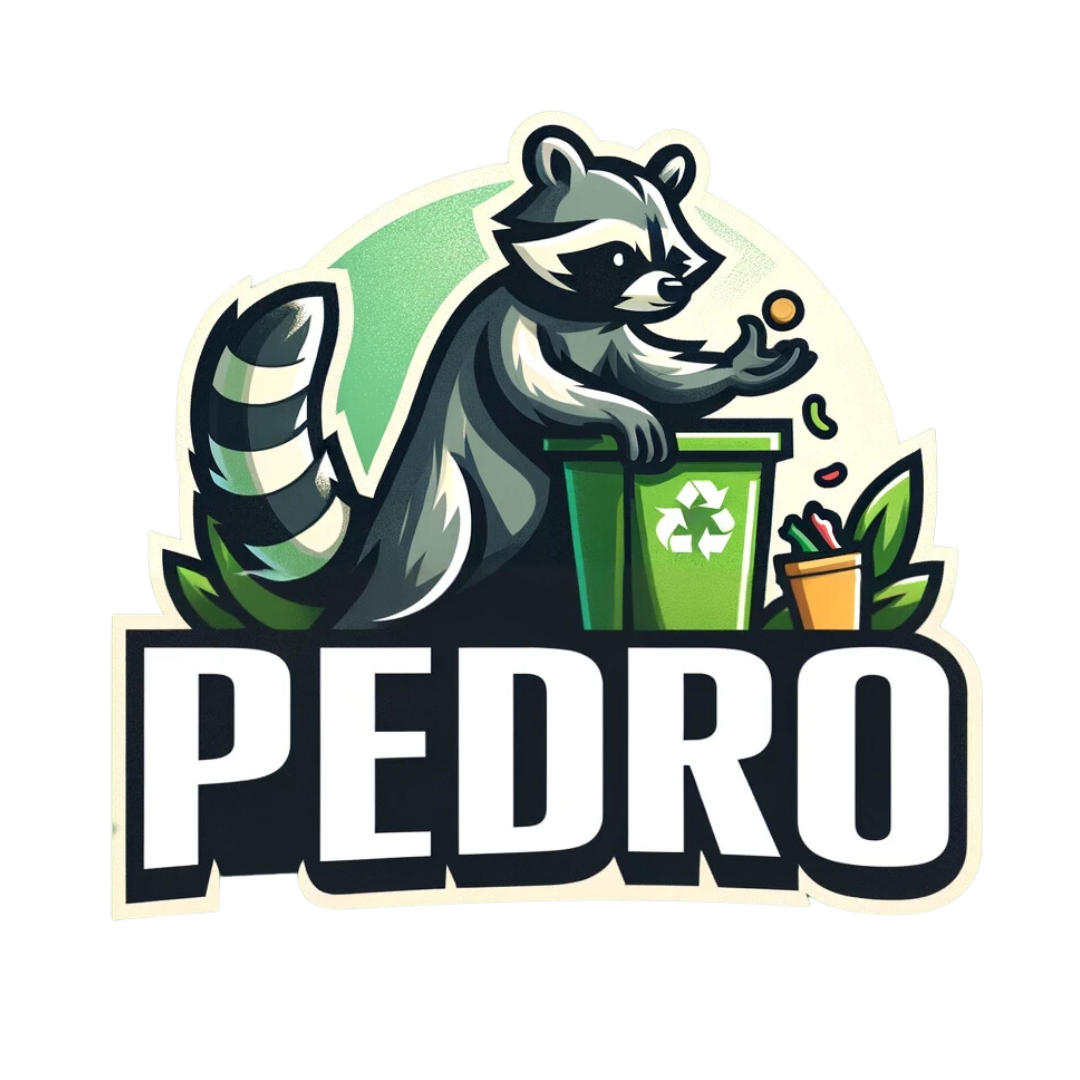 Innovative and Sustainable Vertical Greenhouses
Welcome to our presentation on our innovative and sustainable vertical greenhouses. In this presentation, we will highlight the unique features and benefits of our greenhouses, and how they can transform your gardening experience. Let's get started!
Vėjūnė Kazlauskaitė, Jonas Jacikevičius, Nedas Gulbinas, Rokas Meškauskas, Kristijonas Žemaitis
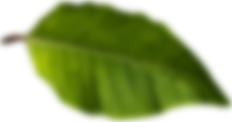 Pick Your Dream Vertical Greenhouse and Customize It As You Want
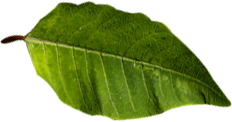 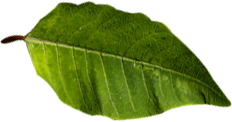 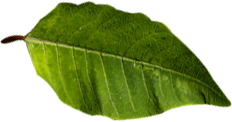 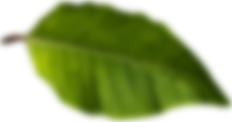 Visuals
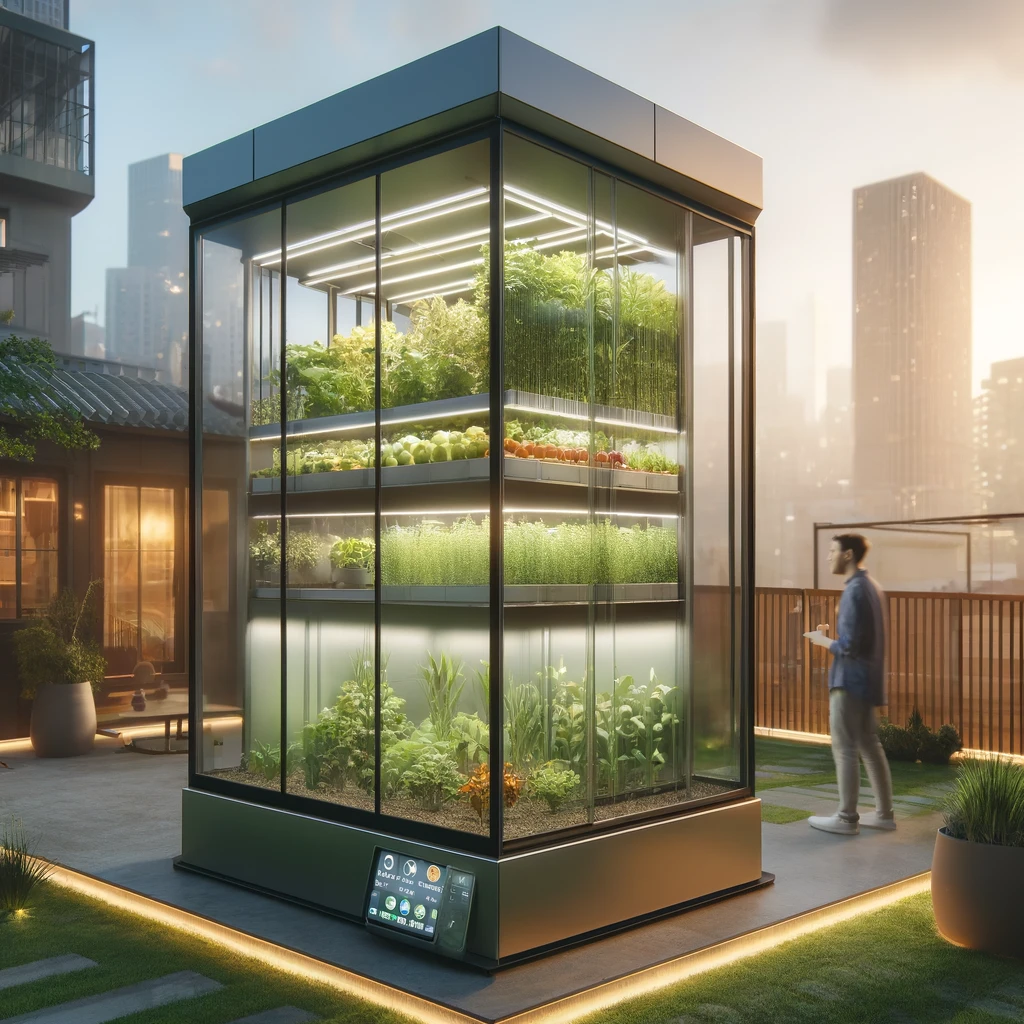 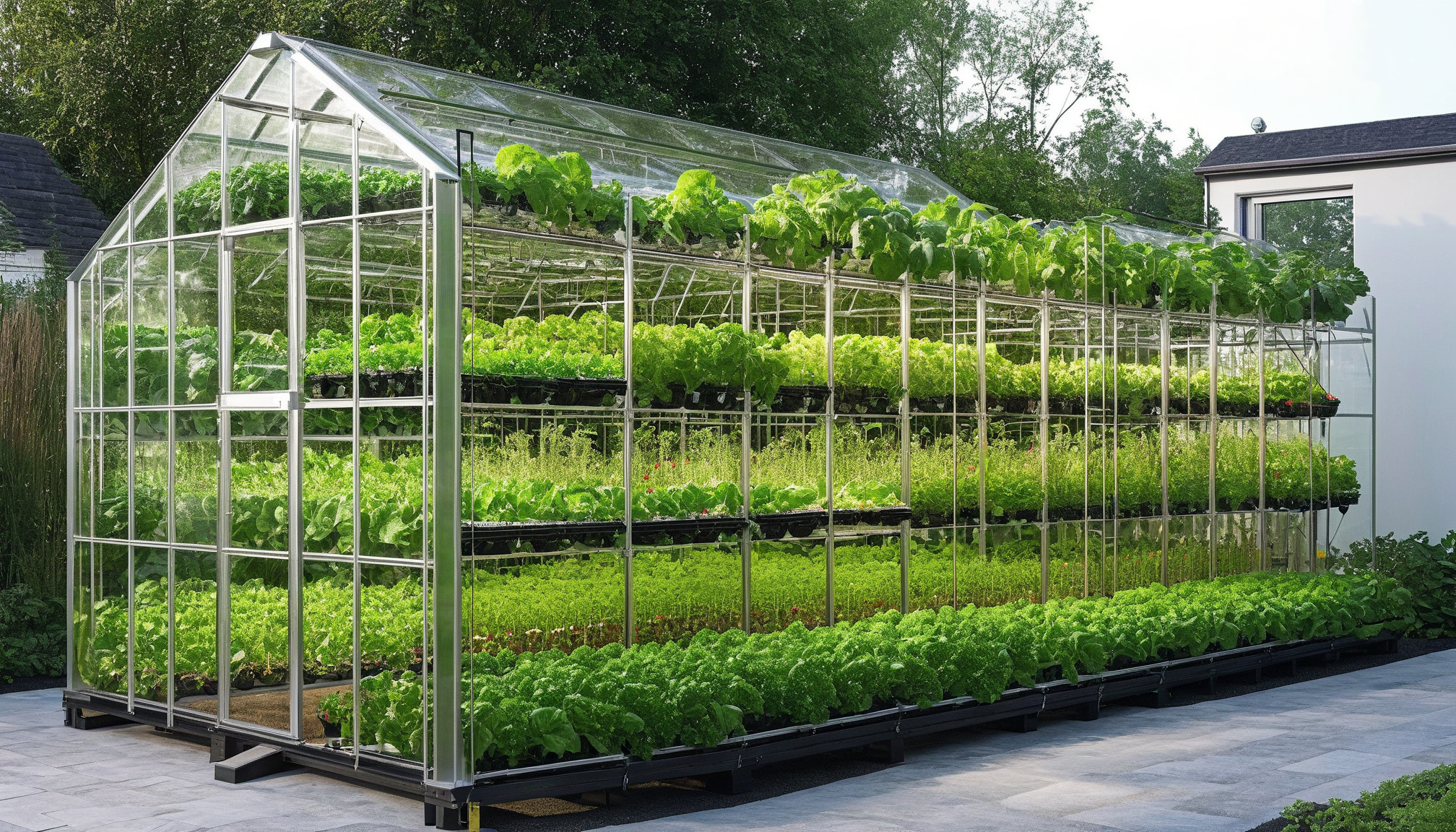 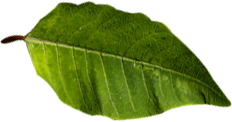 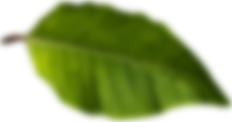 Market Opportunity
The global vertical farming market is projected to grow significantly, driven by urbanization and the rising demand for local food production. Our target market includes urban dwellers, eco-conscious households, and businesses like restaurants and cafes that wish to produce their own fresh produce.
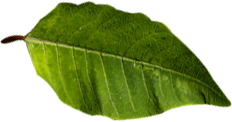 WHAT PROBLEMS DO WE SOLVE?
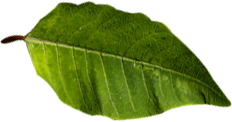 02
01
03
WATER CONSERVATION
REDUCES TRANSPORT EMISSIONS
CONTROLLED CLIMATE
04
06
05
WASTE REDUCTION
URBAN FOOD PRODUCTION
REDUCTION OF AGROCHEMICALS
Business model
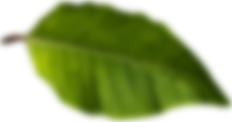 Design and Customization
Customer inquiry and consultation
Manufacturing
Logistics
Installation
Customer Training
Feedback and follow-up
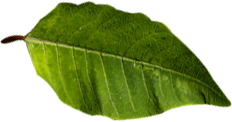 Marketing Building
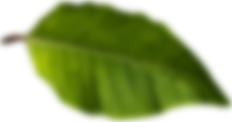 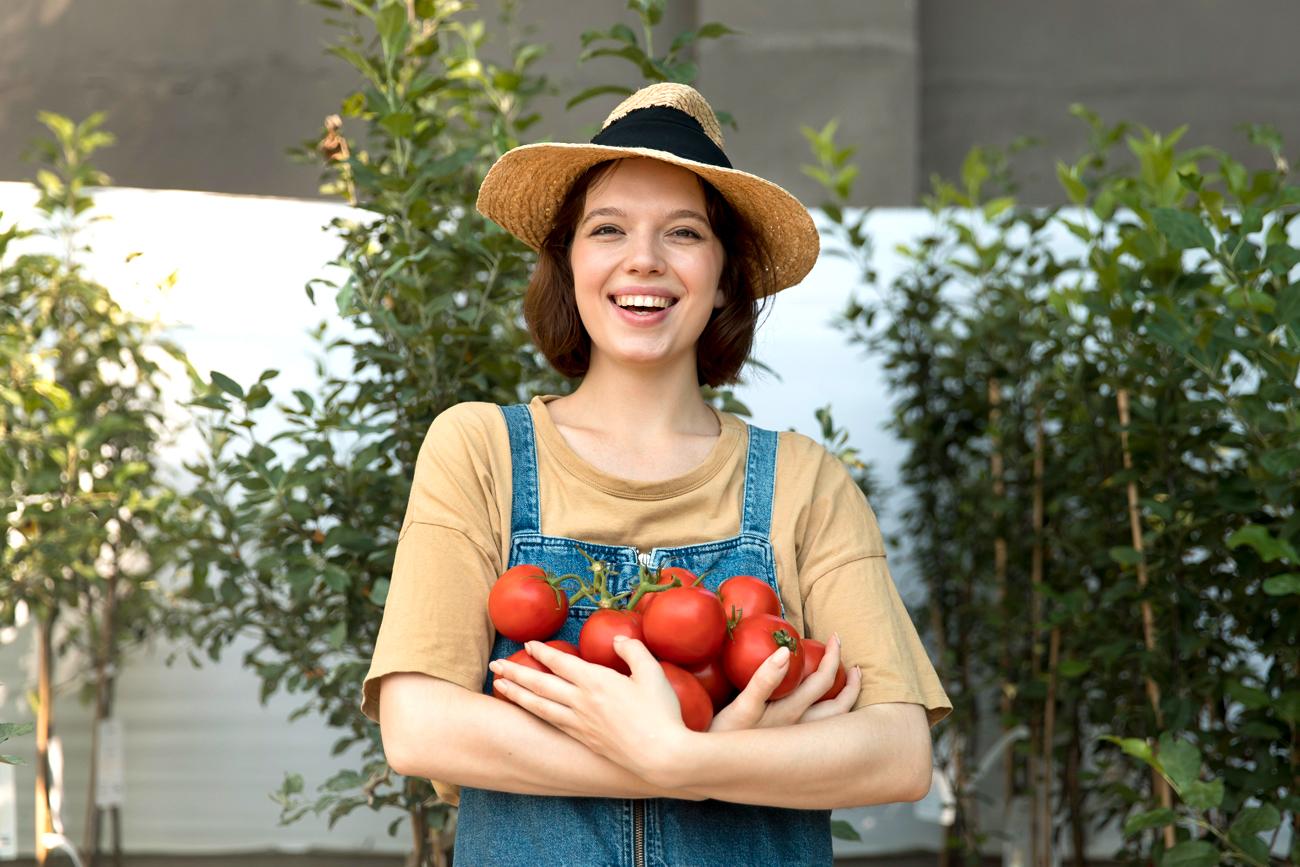 MISSION STATEMENT
Our mission is to revolutionize home gardening by providing customizable vertical greenhouses that enable sustainable living and local food production in urban and suburban homes. We are dedicated to fostering environmental awareness and self-sufficiency through innovative, eco-friendly gardening solutions.
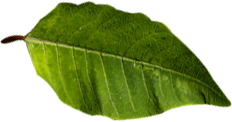 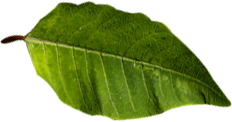 Some digits
Startup cost: 100.000€
Selling price per greenhouse: 5.000€
Cost to produce 1 greenhouse: 3.000€
Operational expenses: 2.000€
Months to break even: 5-6 if selling 10 greenhouses a month
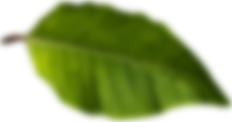 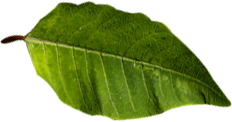 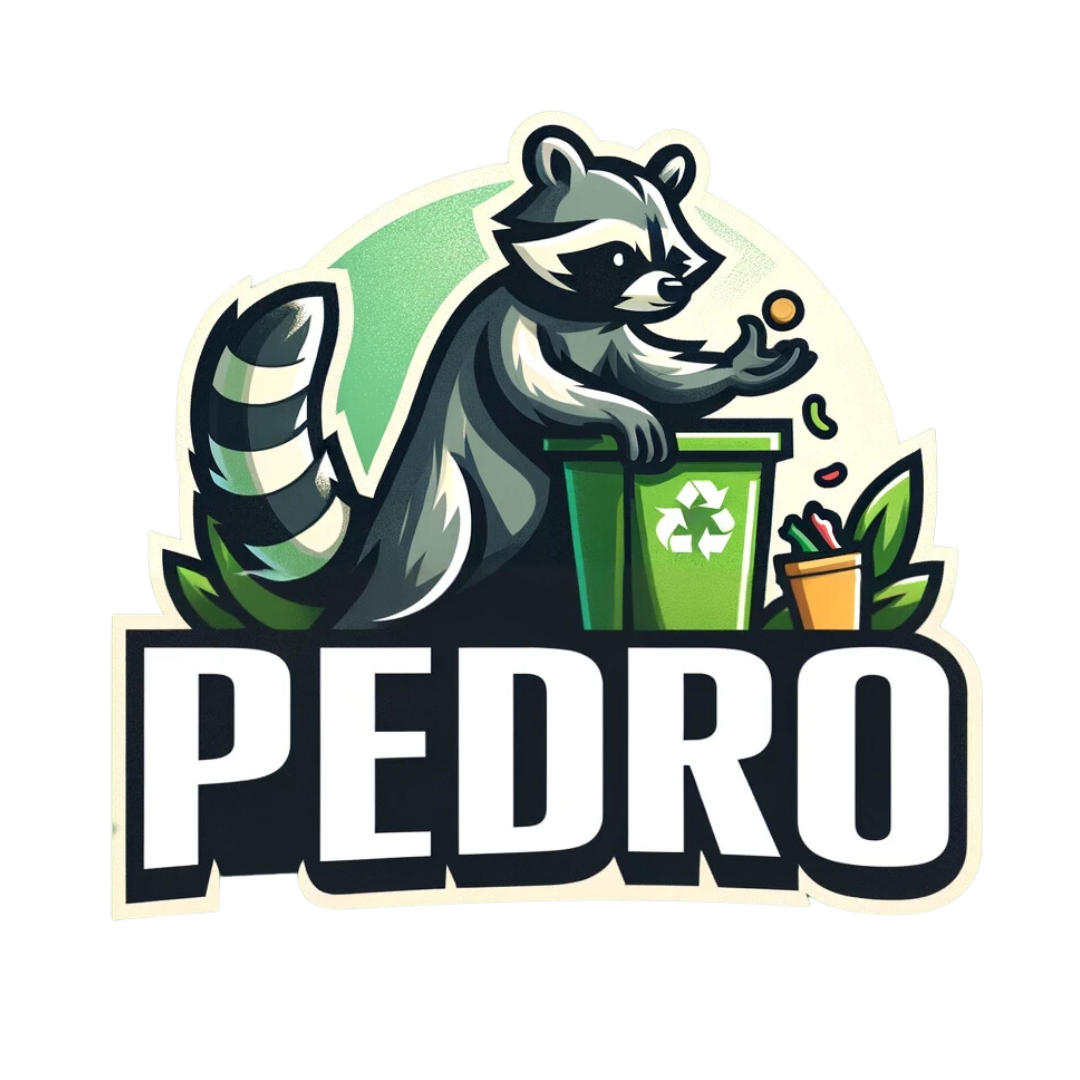 OUR COMPANY
We combine innovation with aesthetics to create vertical greenhouses tailored to fit any space. Born from a passion for sustainable living and modern design, our greenhouses are designed to maximize urban spaces, making gardening accessible and stylish for everyone. Each structure is a personalized oasis, reflecting our dedication to enhancing your green lifestyle efficiently and beautifully.
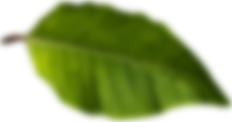 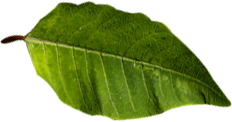 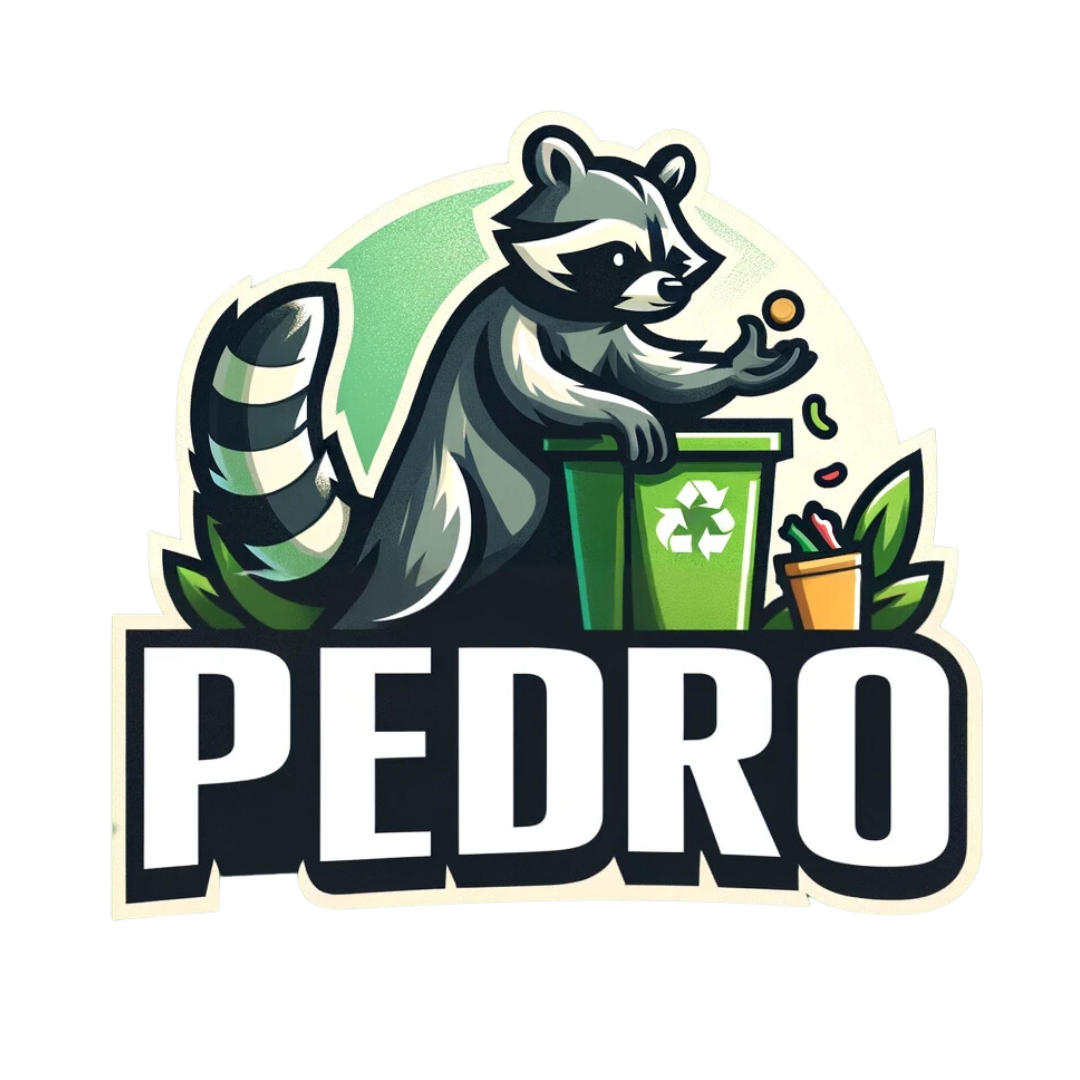 Thanks :)
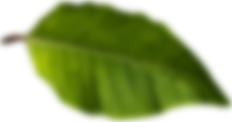